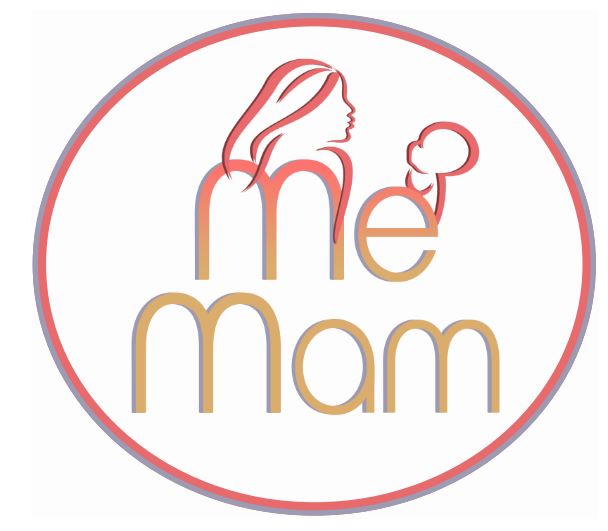 Invloed op je werk
Stichting Me Mam
Donderdag 7 maart 2024 van 20.00 tot 21.30 uur
Programma

		Welkomstwoord | Mededelingen		Cirkel van invloed		In gesprek: Vragen		Gevolgen		In gesprek: Vragen

		PAUZE	
		Omdenken | Filmpje
		In gesprek: Vragen
		Afronding & Afsluiting
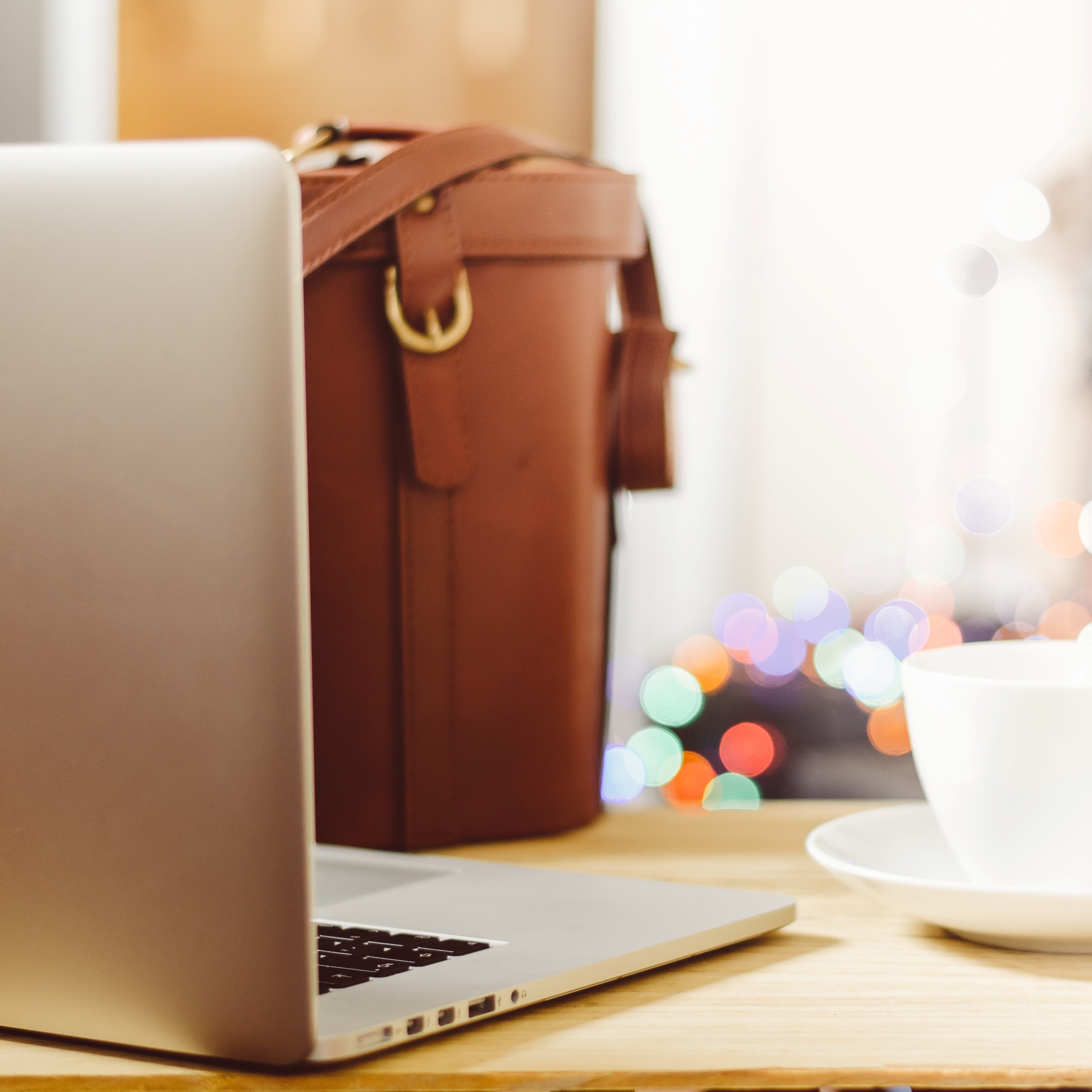 Welkom en mededelingen

	Alles wat tijdens deze bijeenkomst gezegd wordt, beschouwen we 	als vertrouwelijke informatie en wordt dus niet met anderen	buiten deze bijeenkomst gedeeld.
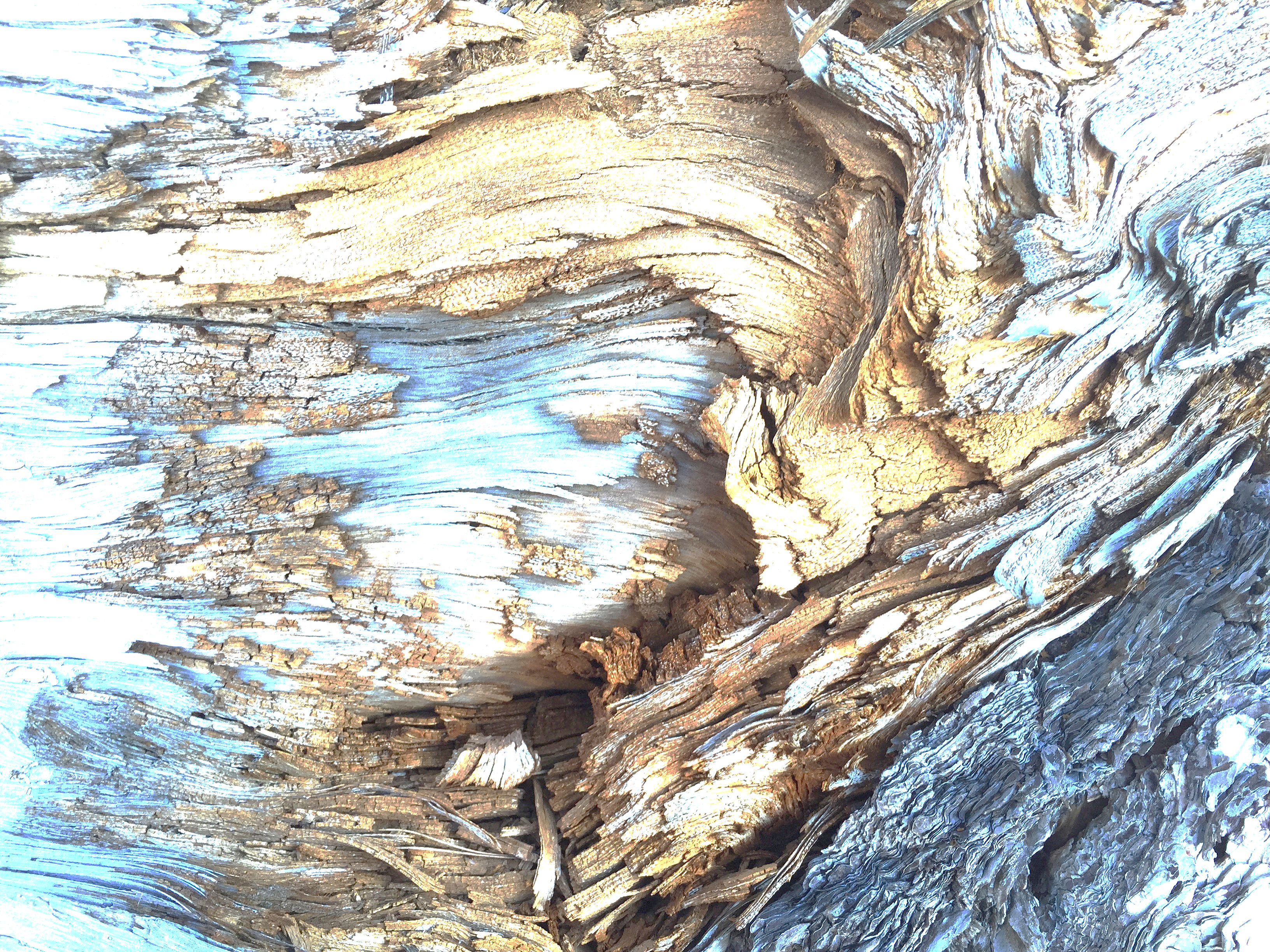 Over Stichting Me Mam
		

	Stichting Me Mam is in 2015 opgericht om zwangeren en pasbevallen	moeders te ondersteunen die te maken hebben met psychische	problematiek.

	Het is een samenwerking tussen ervaringsdeskundigen en professionals	en tevens gericht op zowel reguliere als complementaire zorg. Me Mam 	heeft als visie dat de keuze van de moeder centraal staat. Omdat niet 	alle moeders medische zorg nodig hebben, noemt Me Mam	zich een 	ervaringscentrum in plaats van een patiëntenorganisatie. 
		
	In 2017 was Stichting Me Mam winnaar van de Libelle Ster Award.
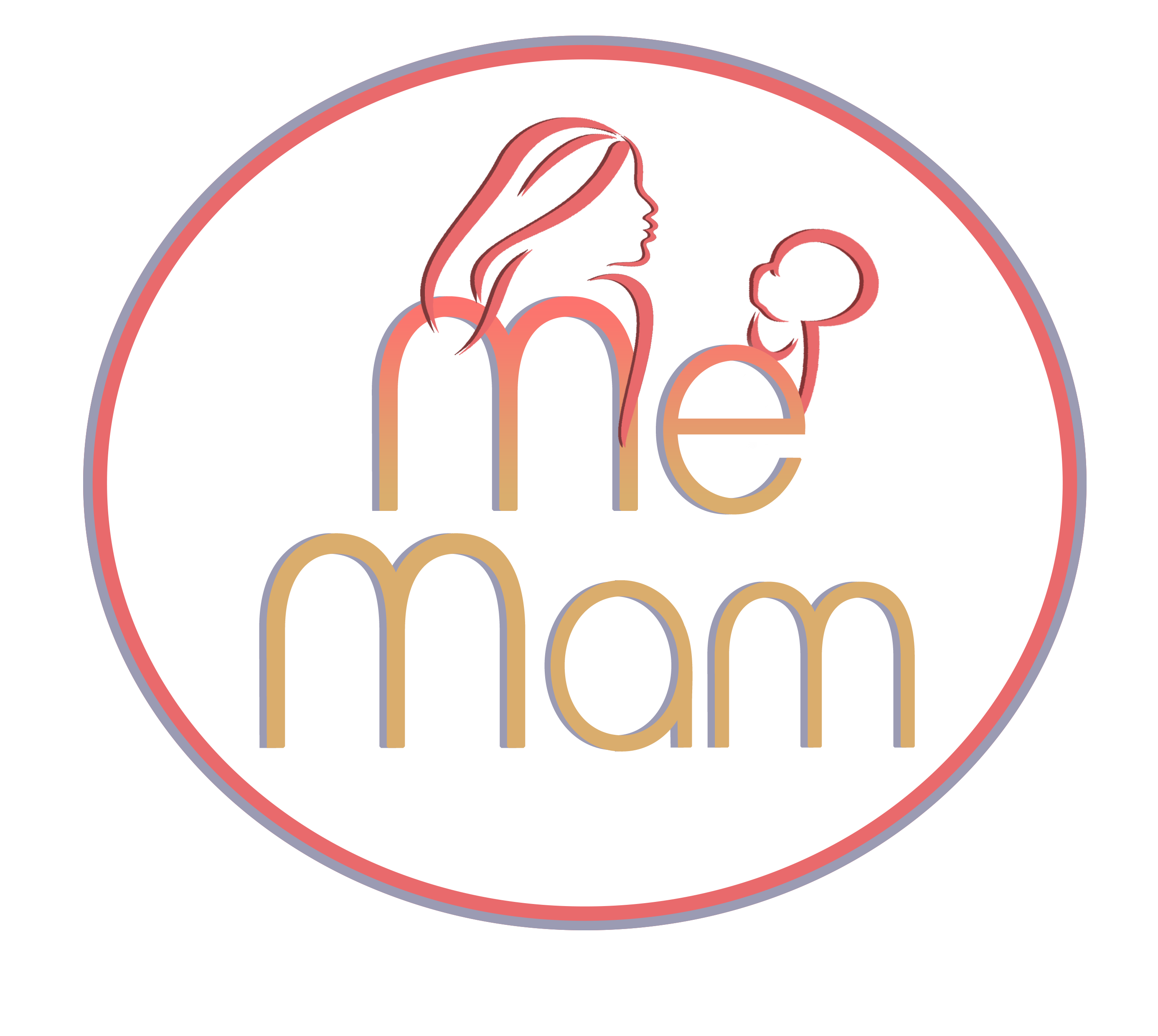 Ons team
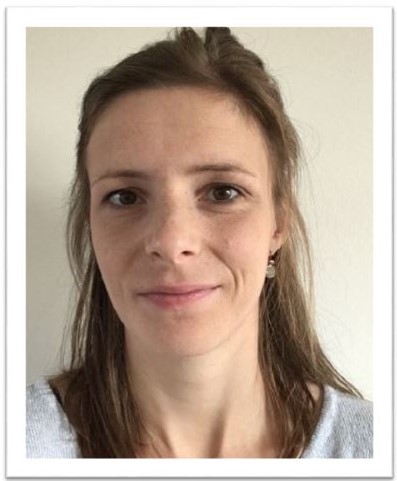 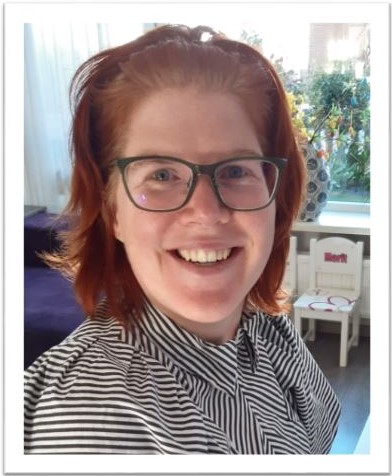 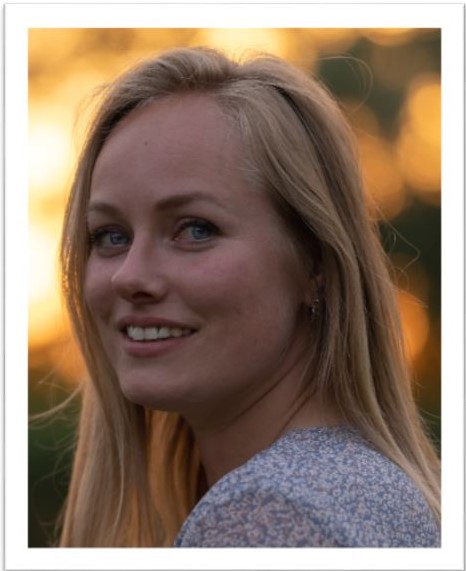 Marieke
Linda
Mariëlle
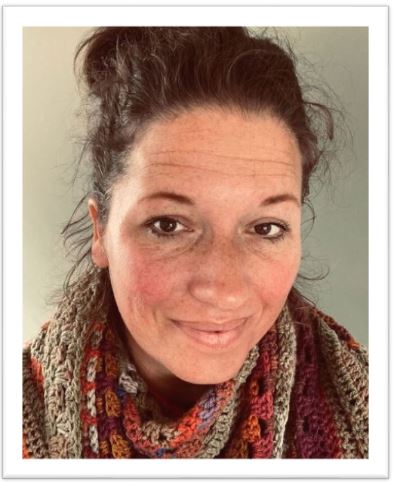 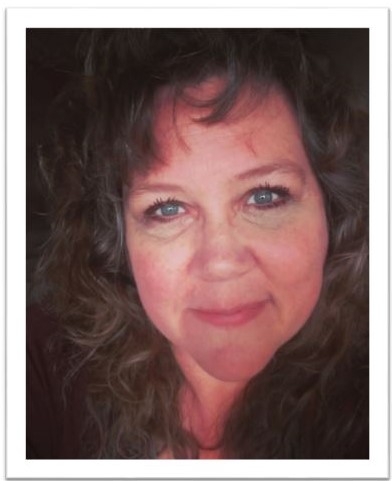 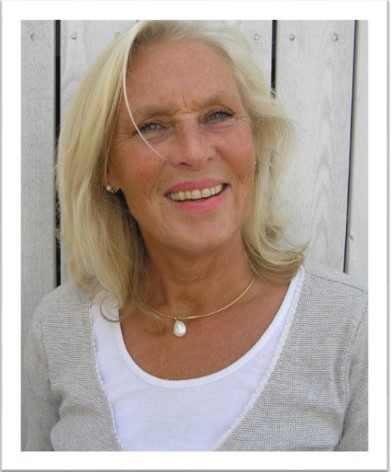 Jenny
Karin
Mariëtte
Cirkel van invloed



		Het weer
		Gedrag van je leidinggevende
		Meningen van anderen
		Je gezondheid		Een ziek kind
		Humeur van je partner
		Gevoelens van anderen
		Files
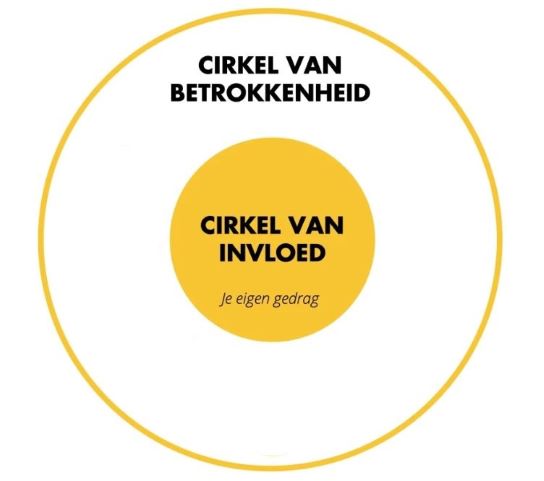 In gesprek | Vragen


In hoeverre is jouw psychische aandoening van invloed op je werk?

Wat kunnen collega’s voor jou betekenen?

Wat kun je doen om je werk te behouden?
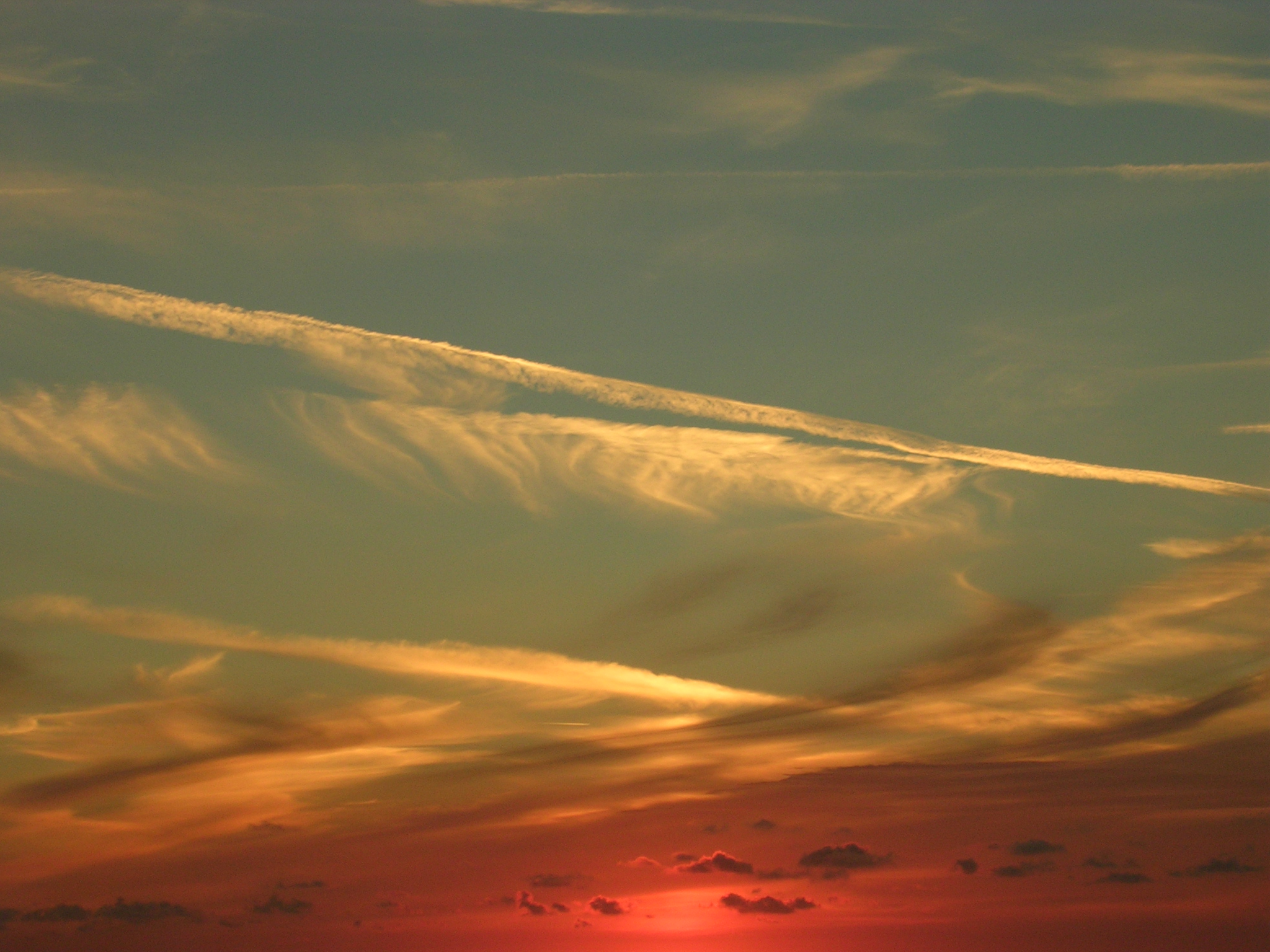 Gevolgen
		
Het kan zo zijn dat jouw aandoening
directe gevolgen heeft op jouwprestaties op de werkvloer.

Zoals:
Minder concentratie
Sneller vermoeid
Vaak overprikkeld
Fouten maken
Lichamelijke klachten
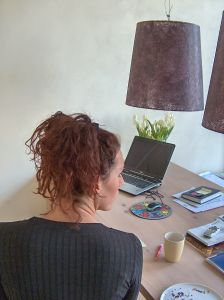 In gesprek | Vragen
		
Wat merkte jij aan jezelf toen je weer ging werken,
op het gebied van…

	...Concentratie
	...Vermoeidheid
	...Prikkels
	...Lichamelijke klachten
	...Stemming
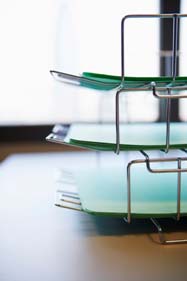 Pauze
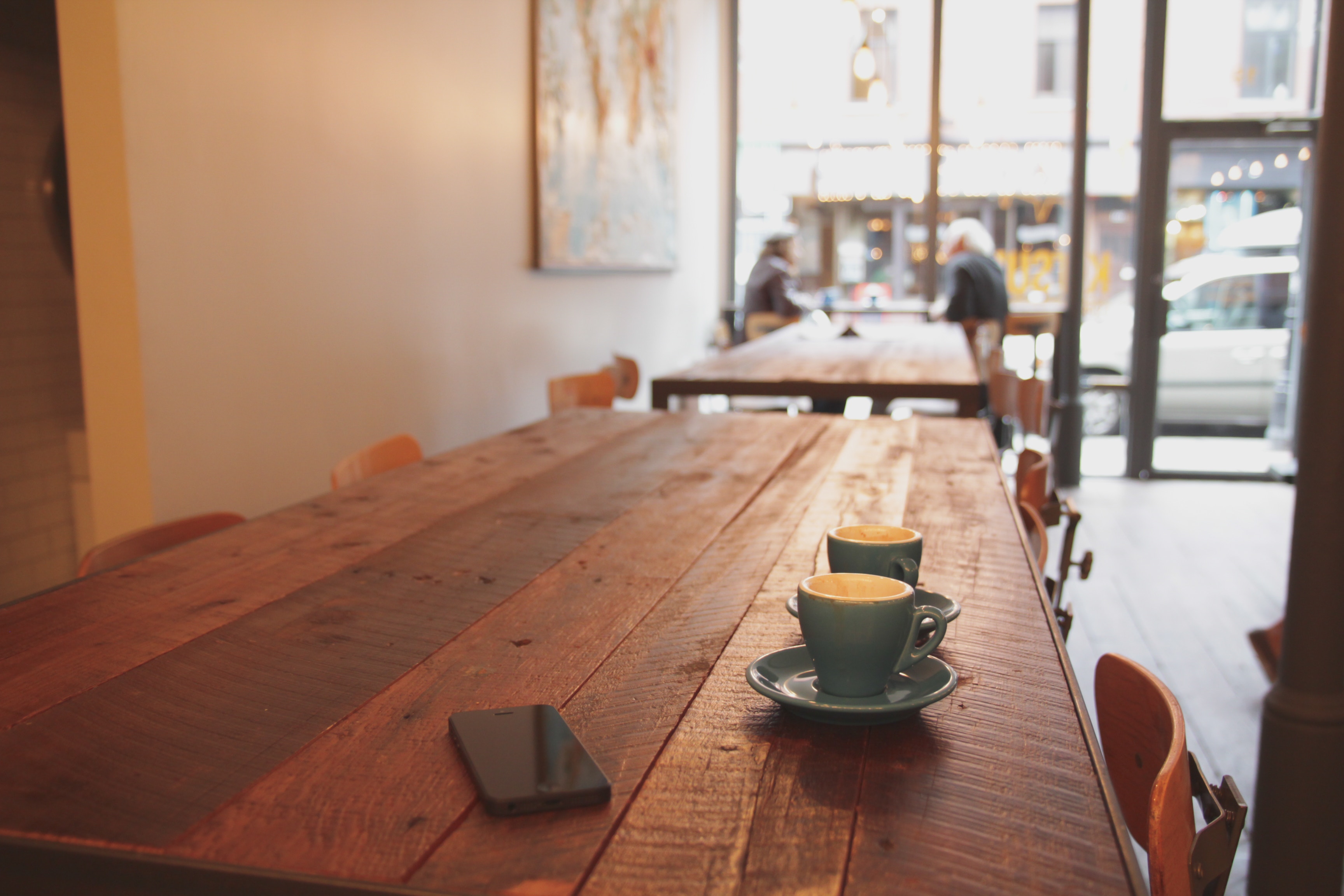 Omdenken | Invloed
In gesprek | Vragen


Waar heb jij invloed op en waarop niet?Waar zou je graag invloed op willen hebben?
Is het voor jou haalbaar om die invloed te hebben?
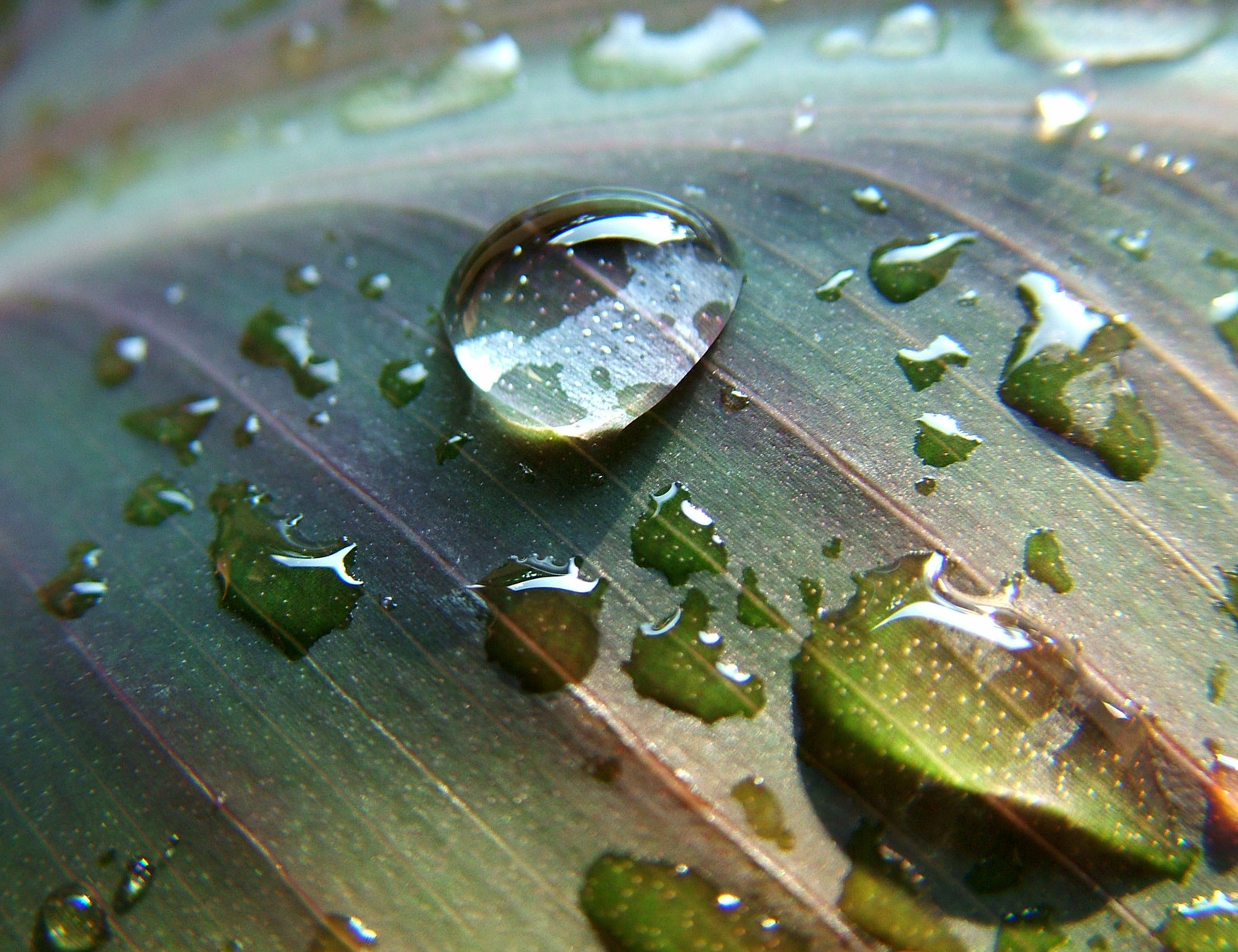 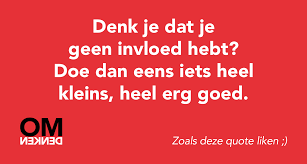 Afronding
Welk inzicht neem je mee naar huis?
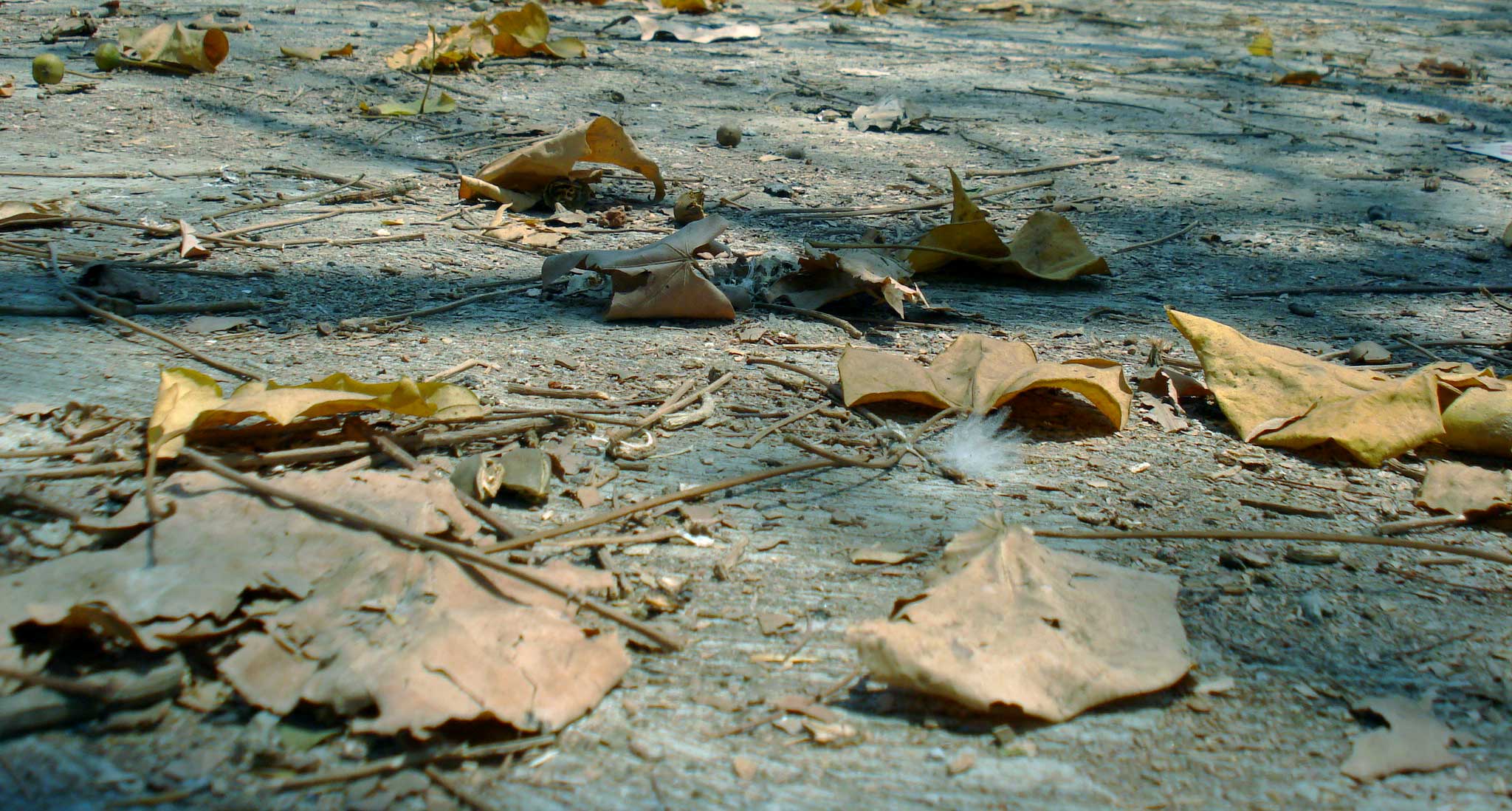 Afsluiting
		
						Heb je nog vragen of opmerkingen? 												Ben je oké?

						www.memam.nl 



		
			Deze presentatie is mede mogelijk gemaakt door PATH
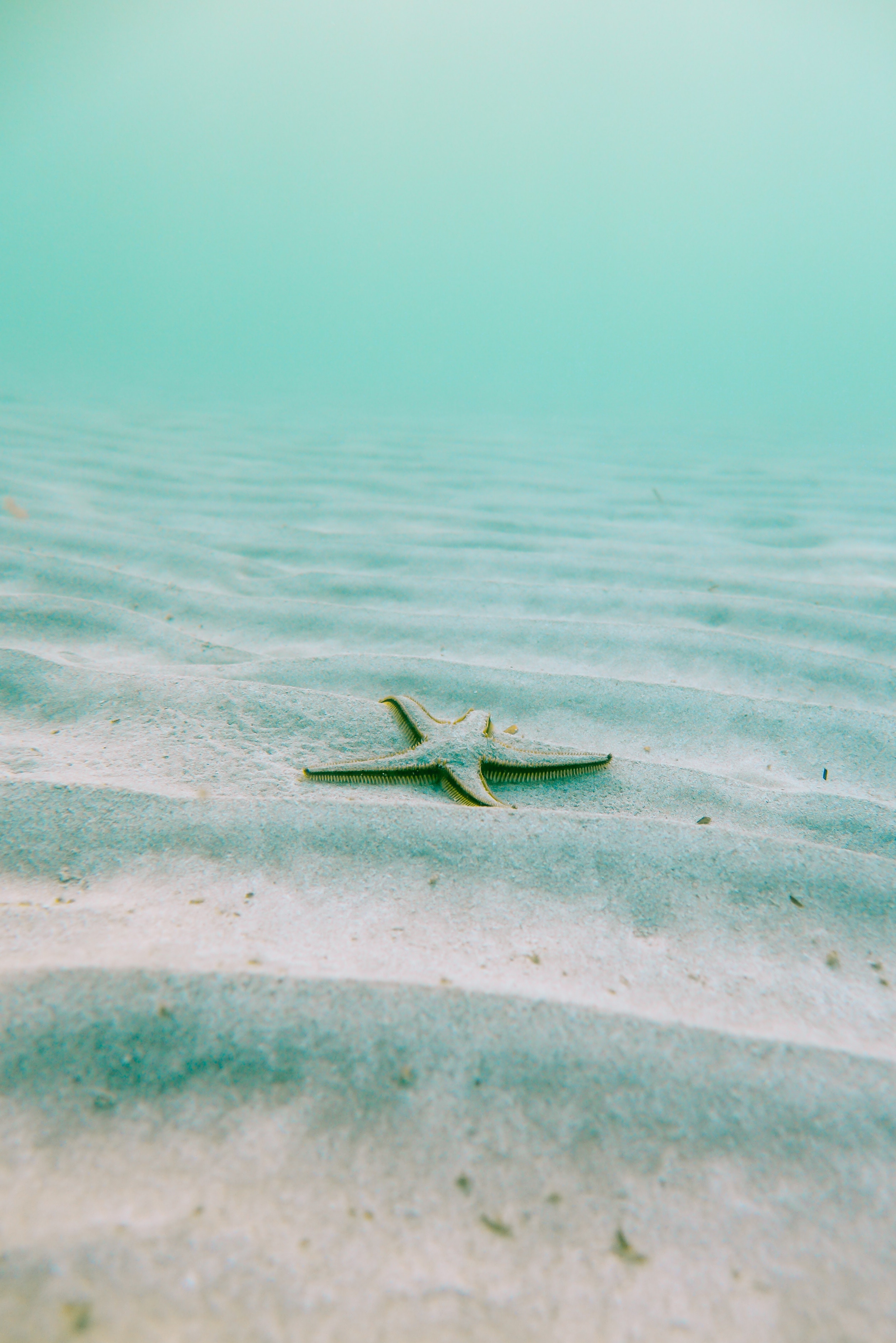 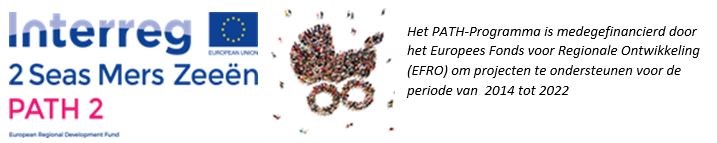